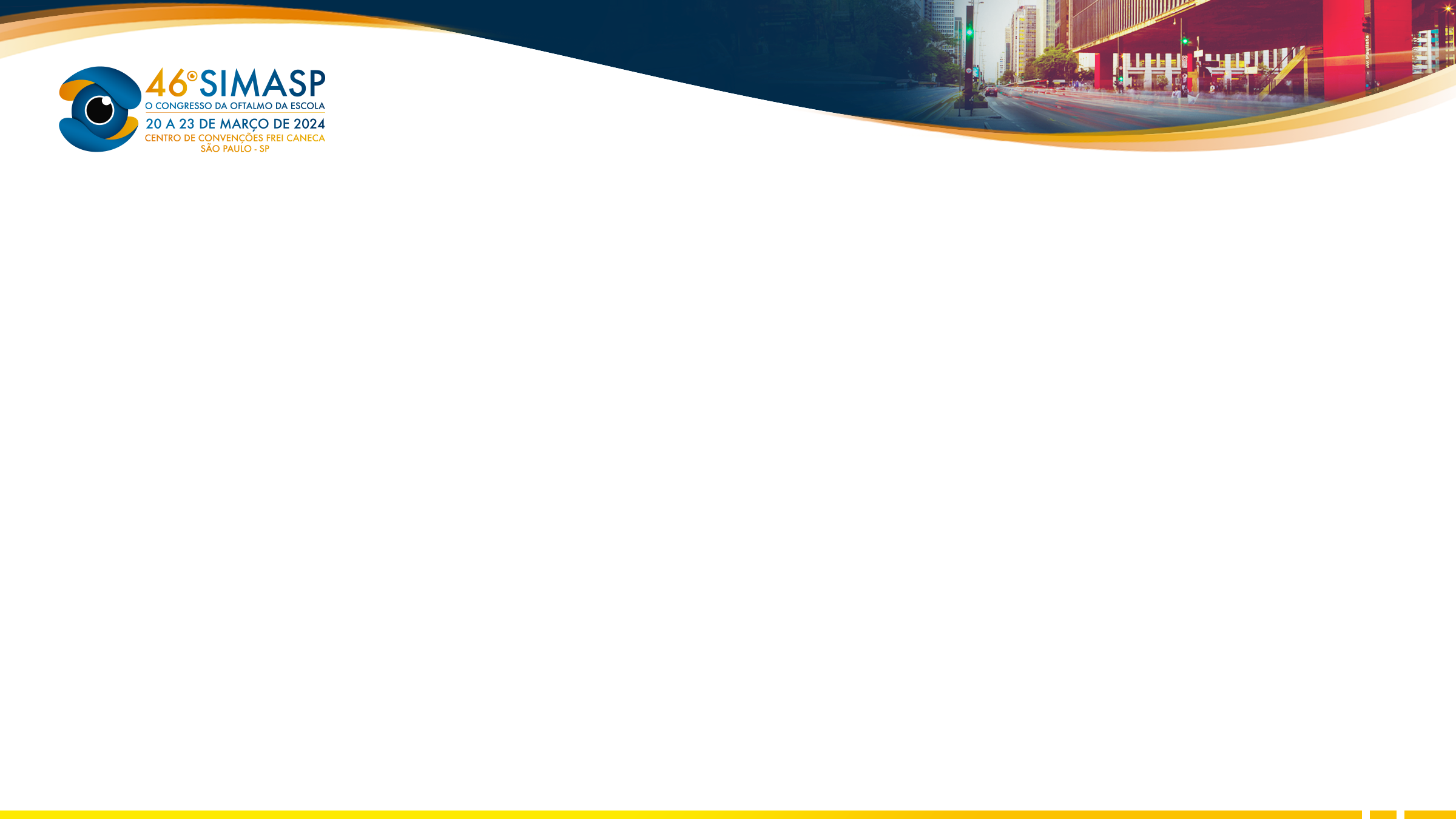 Ellen Moreira Cordeiro, Lorenna Nogueira Pacheco, Roseane Lucena Marquez, João Marcos Ranyere da Silva Rodrigues 
Hospital de Olhos Aparecida (HOA)
Lente Intraocular de Suporte Angular
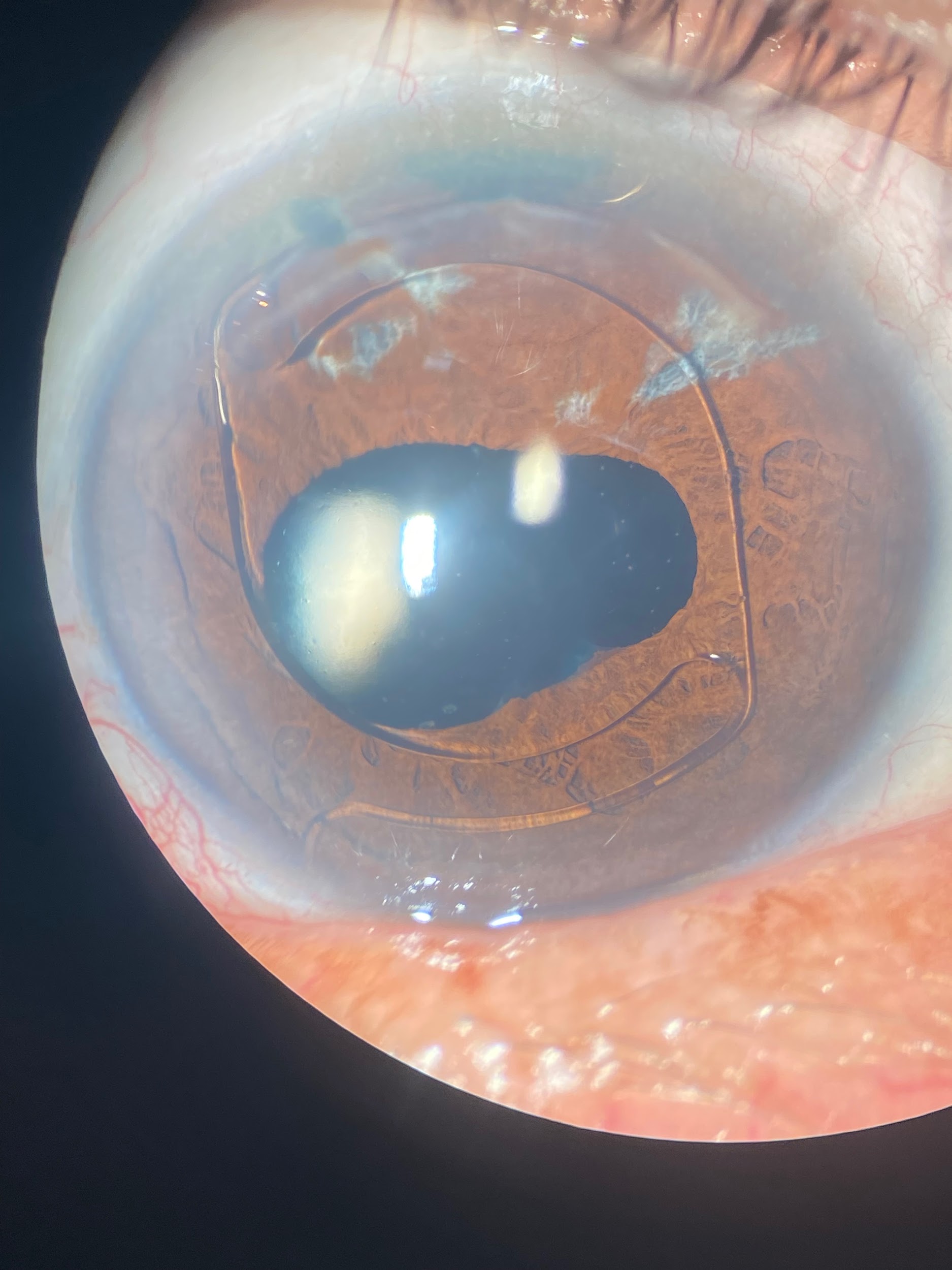